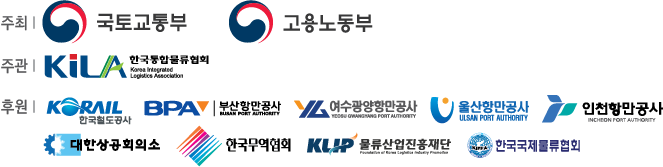 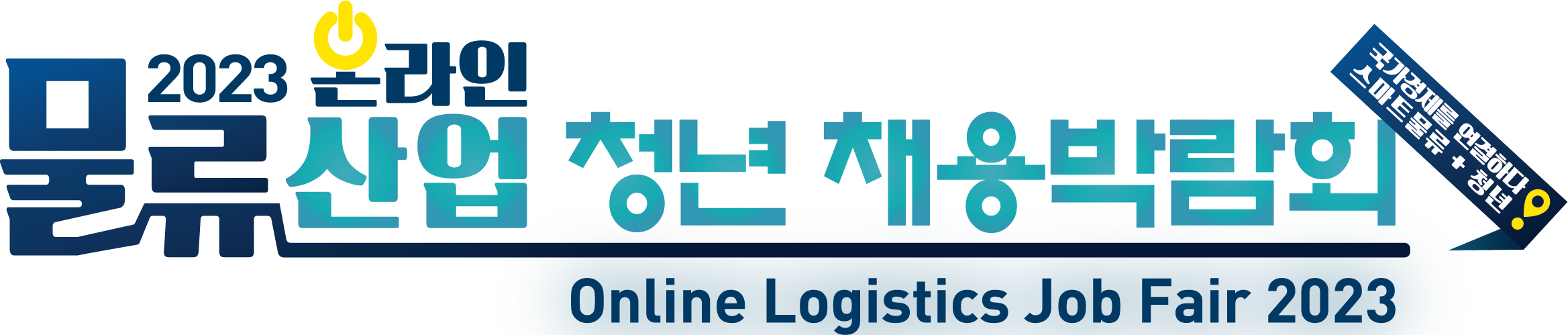 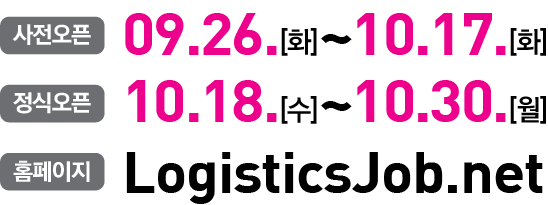 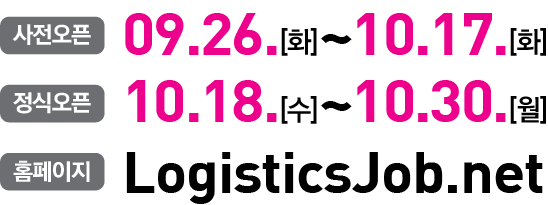 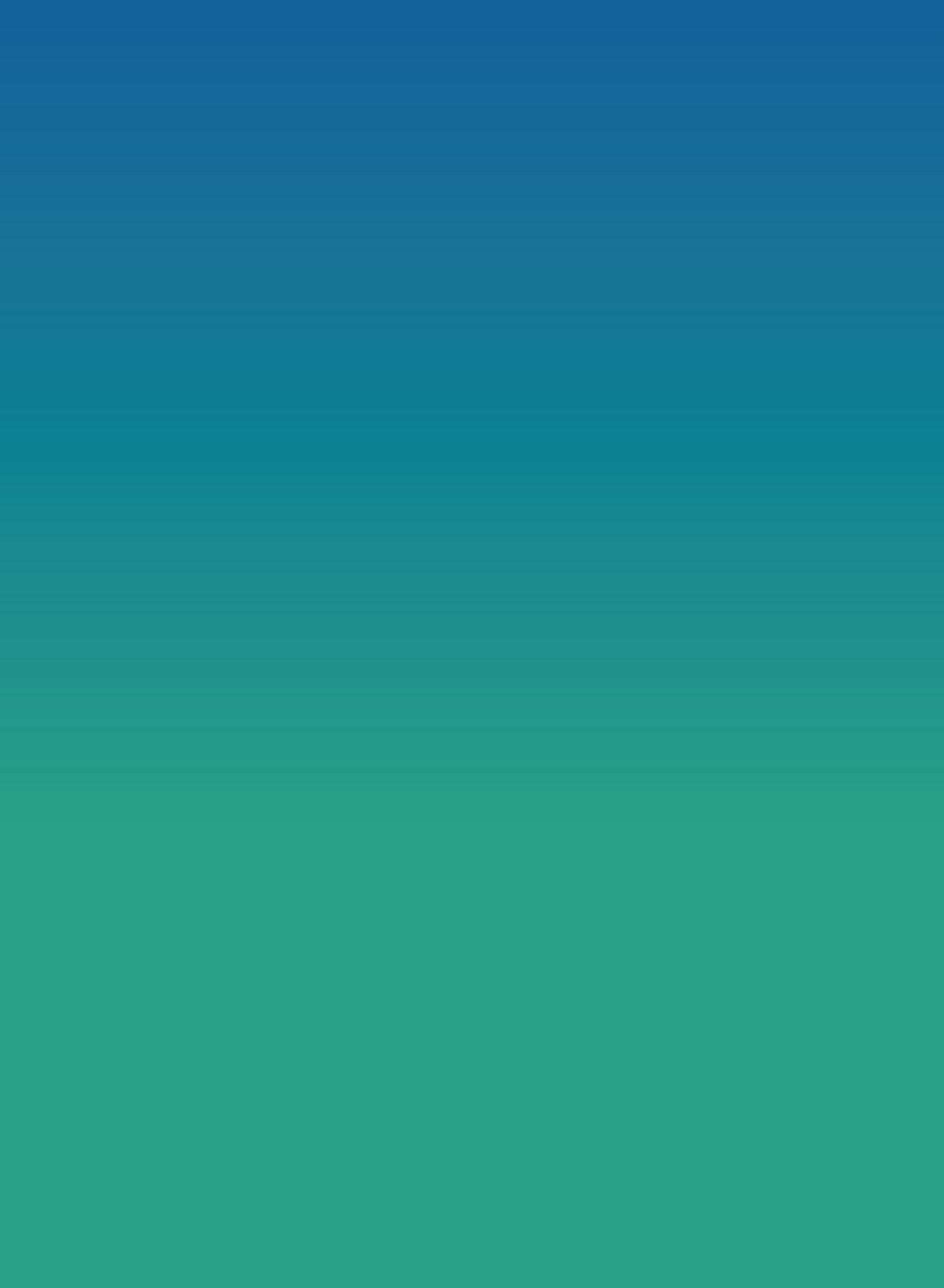 개최 안내 및 행사 홍보·구직자 참여 요청
온라인 입사지원자, 상담신청자 
대상 선착순 사은품 증정!
온라인 입사지원자, 상담신청자 
대상 추첨 사은품 증정!
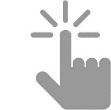 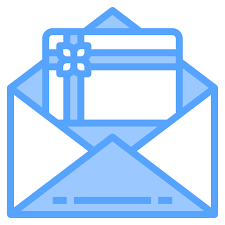 회원가입 후 온라인 입사지원자, 상담 신청자
행사 종료 후 기프티콘 발송(30명)
(사은품은 홈페이지 업데이트 예정)
회원가입 후 온라인 입사지원자, 상담 신청자
행사 종료 후 추첨 사은품 발송(15명)
(사은품은 홈페이지 업데이트 예정)
참가 구직자 대상 
무료 온라인 취업컨설팅 실시
행사 홍보 인증 이벤트!
(인증자 모두 사은품 증정)
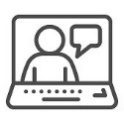 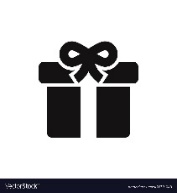 온라인 이력서/자기소개서 클리닉 및 
제출 이력서/자소서 기반 사전 매칭
Zoom 기반 온라인 취업특강
학교/기관 등 청년 및 구직자
홍보 인증 확인 후 사은품 증정
(약 2만원 상당,  편의점 또는 백화점 상품권 등)
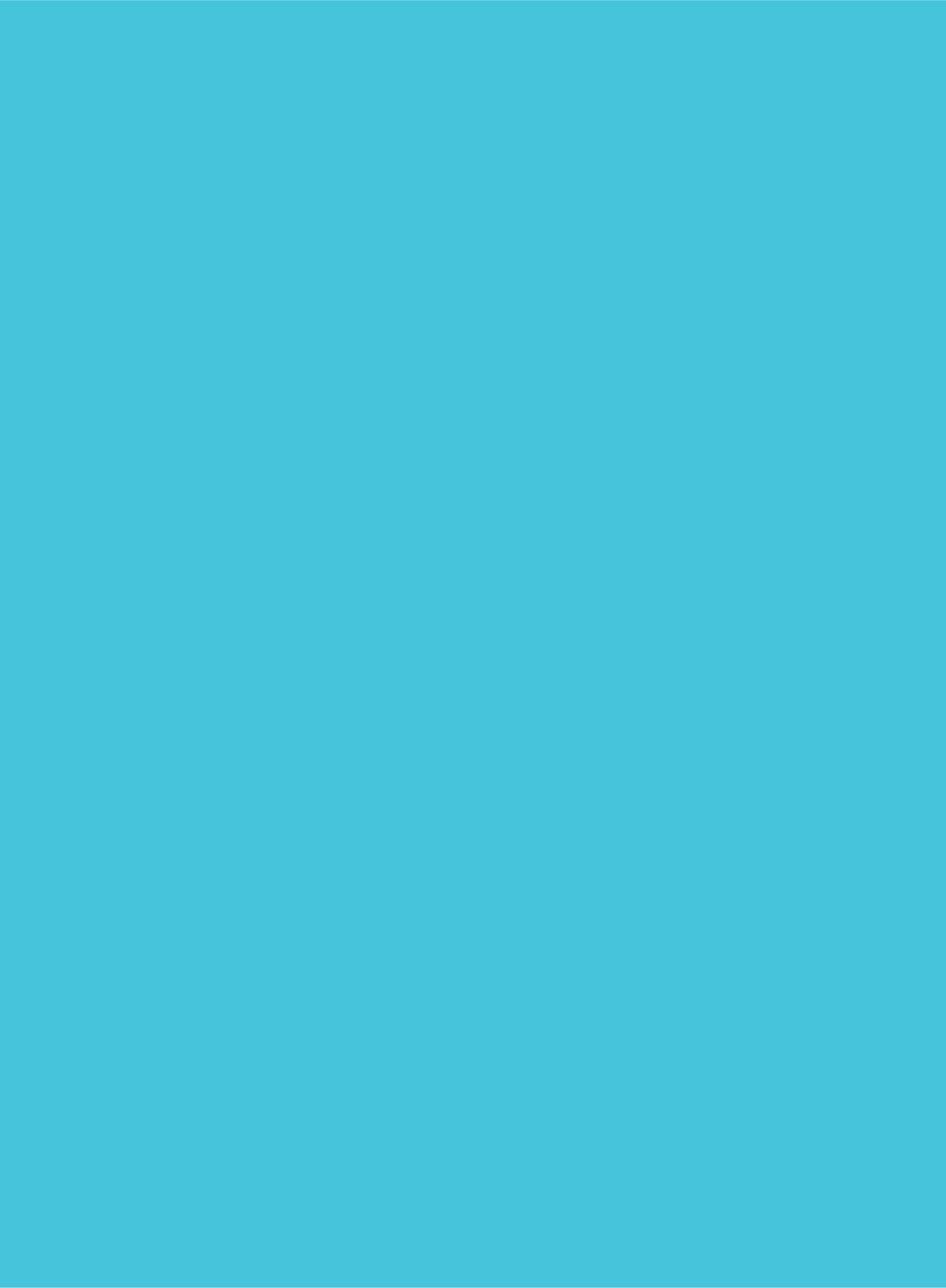 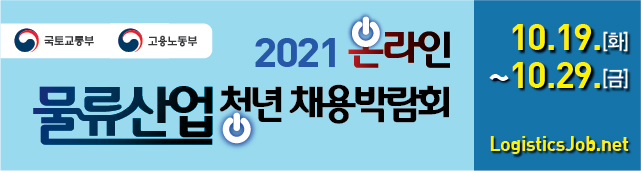 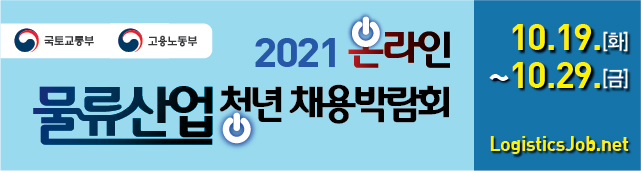 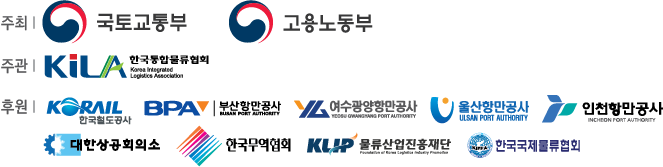 행사 개요
2
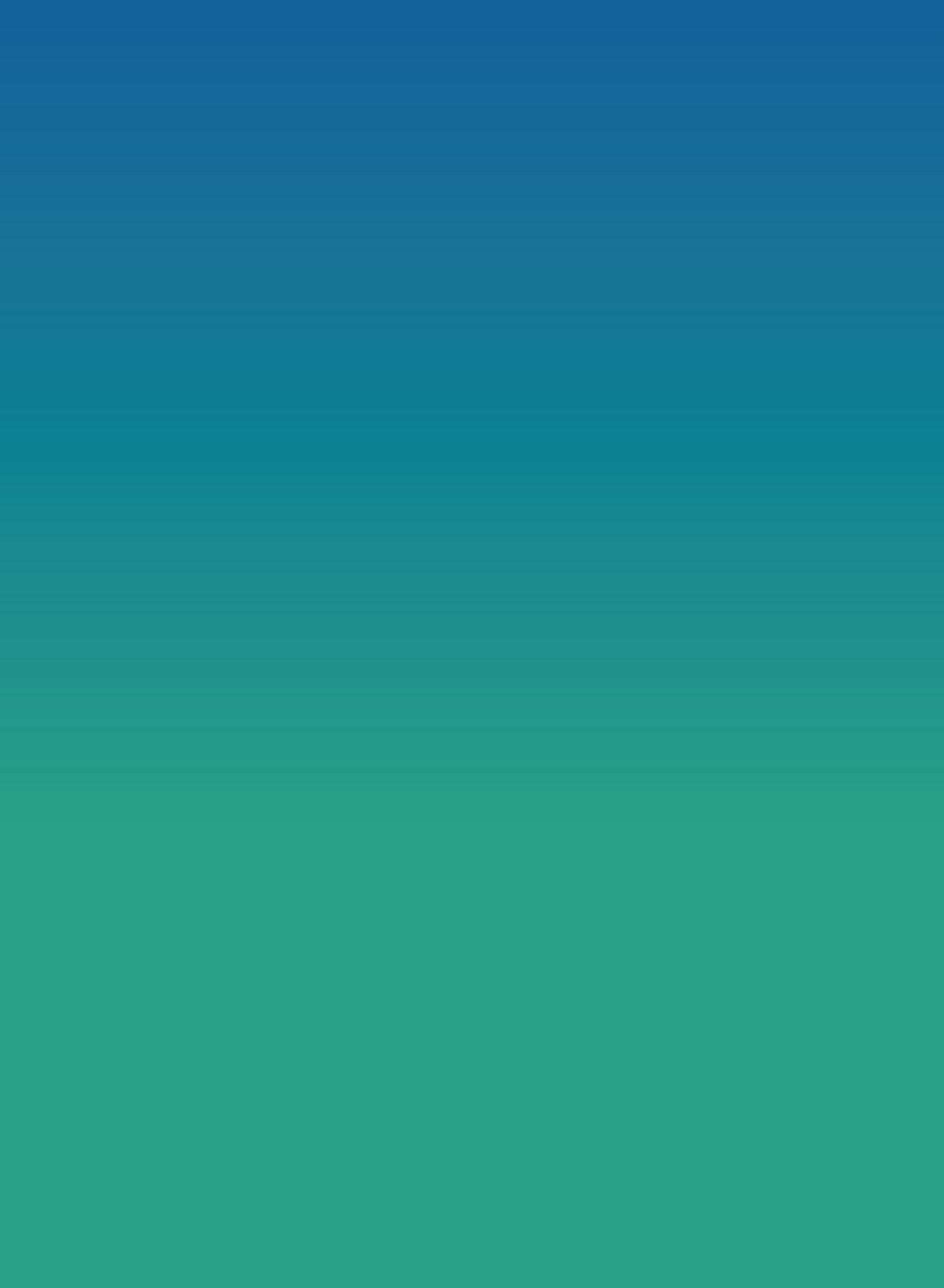 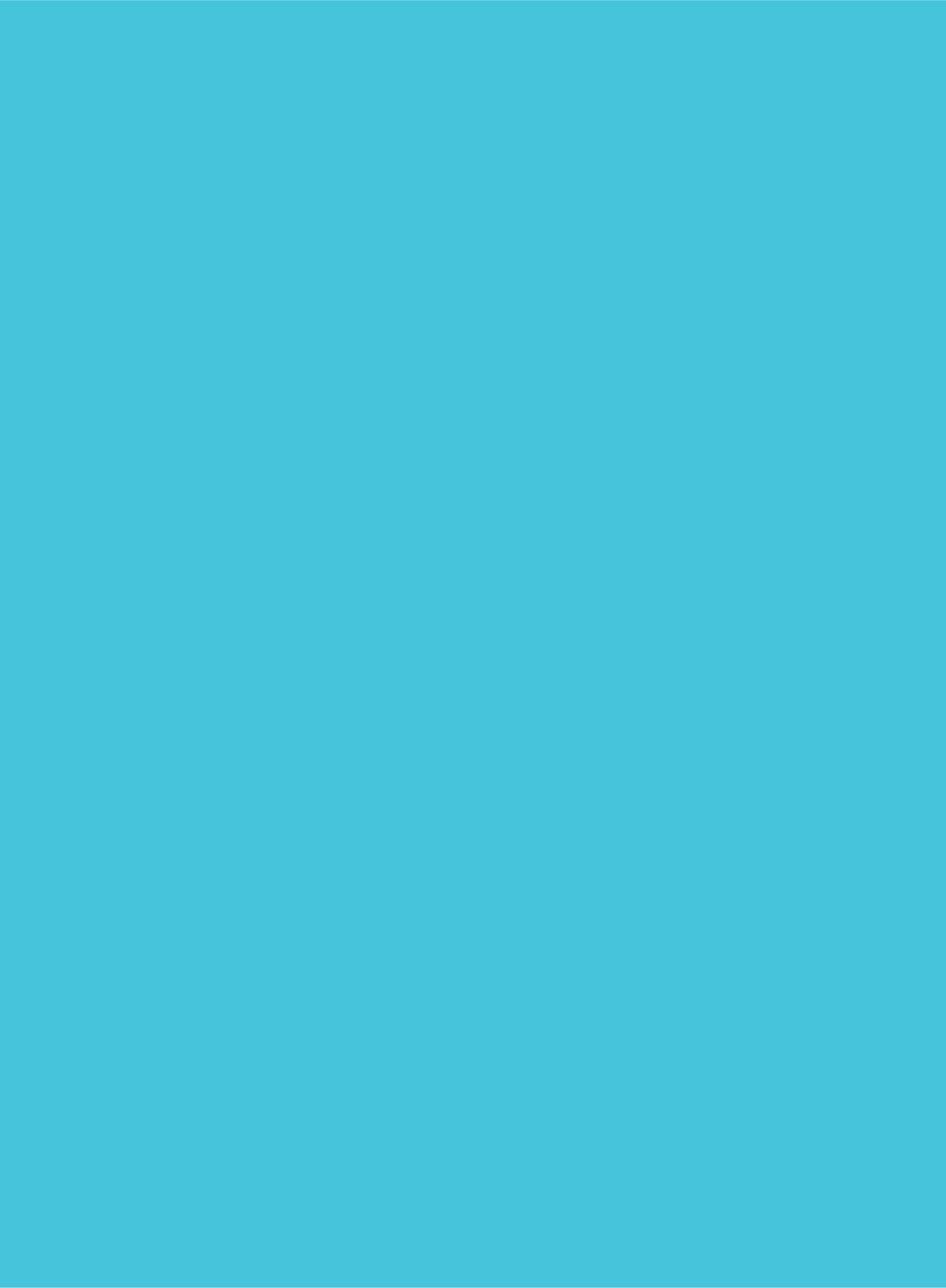 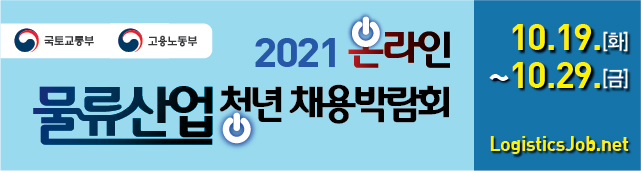 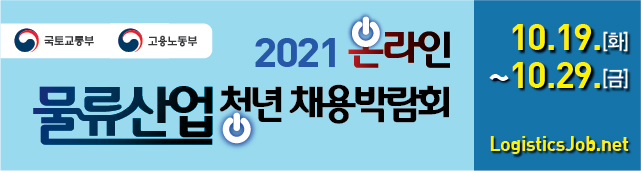 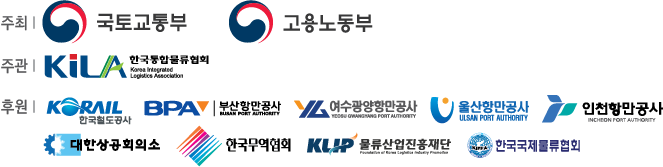 구직자 참가방법
1. 참가 안내

 1) 온라인 입사지원, 채용상담 신청 기간 : 10.18.(수)∼10.30.(월)
 2) 홈페이지 : www.LogisticsJob.net 접속 후 온라인 입사지원 (회원 가입 및 기업별 지원 서류 첨부 필수)
 3) 참가 세부 안내
4) 온라인 입사지원 방법
  ● 온라인 입사지원은 채용박람회 참가 기업의 구인 직종에 홈페이지를 통해 온라인으로 지원하는 것입니다.
  ● 온라인 지원자가 등록한 구인기업 요구 이력서 등 각종 취업관련 서류 및 사전 셀프면접 영상, 포트폴리오 등은 해당 기업 
      인사담당자에게 지속적으로 전달되어 그 결과를 운영사무국에서 개별 안내해 드립니다.
  ● 신청기간 : 온라인 채용관 오픈 후 ~2023년 10월 30일(월) 18:00까지
  ● 신청조건 : 기업별 제출 요건에 해당하는 취업서류(이력서, 자기소개서 등) 파일 및 사전 셀프 면접 녹화 영상, 기타 기업 
      요구 지원 파일 등을 첨부하여야만 온라인 입사지원이 완료 됩니다. 
  ● 기업별 기업정보, 채용 직무 및 내용, 지원 필요 서류 및 절차 등은 온라인 채용관의 기업 상세 내용을 꼭 확인하시기 
      바랍니다.
  ● 기타 기업별 궁금한 점이나 문의사항은 기업에게 문의 남기기 버튼을 클릭해서 문의 가능합니다. (1주일 소요)
3
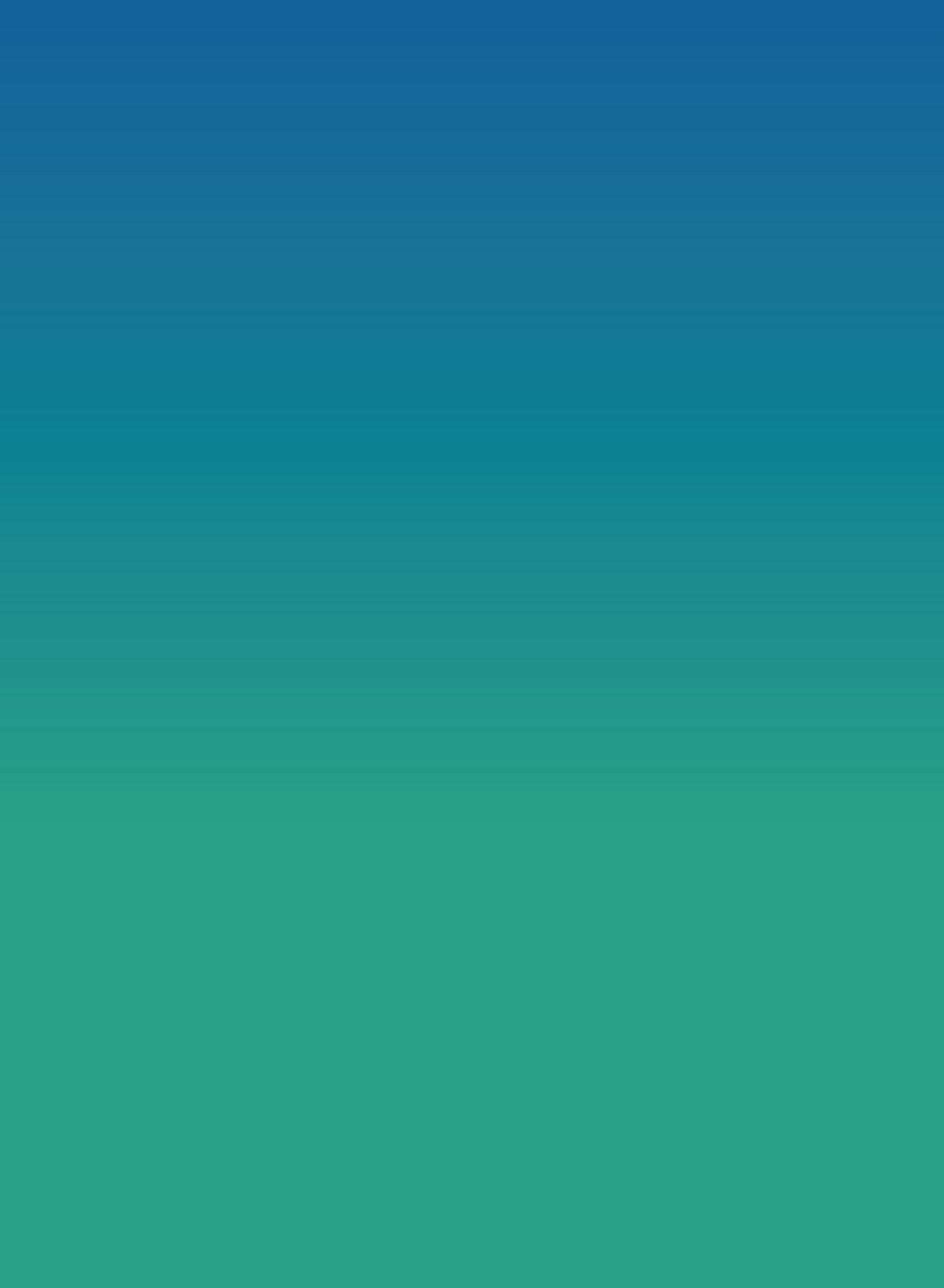 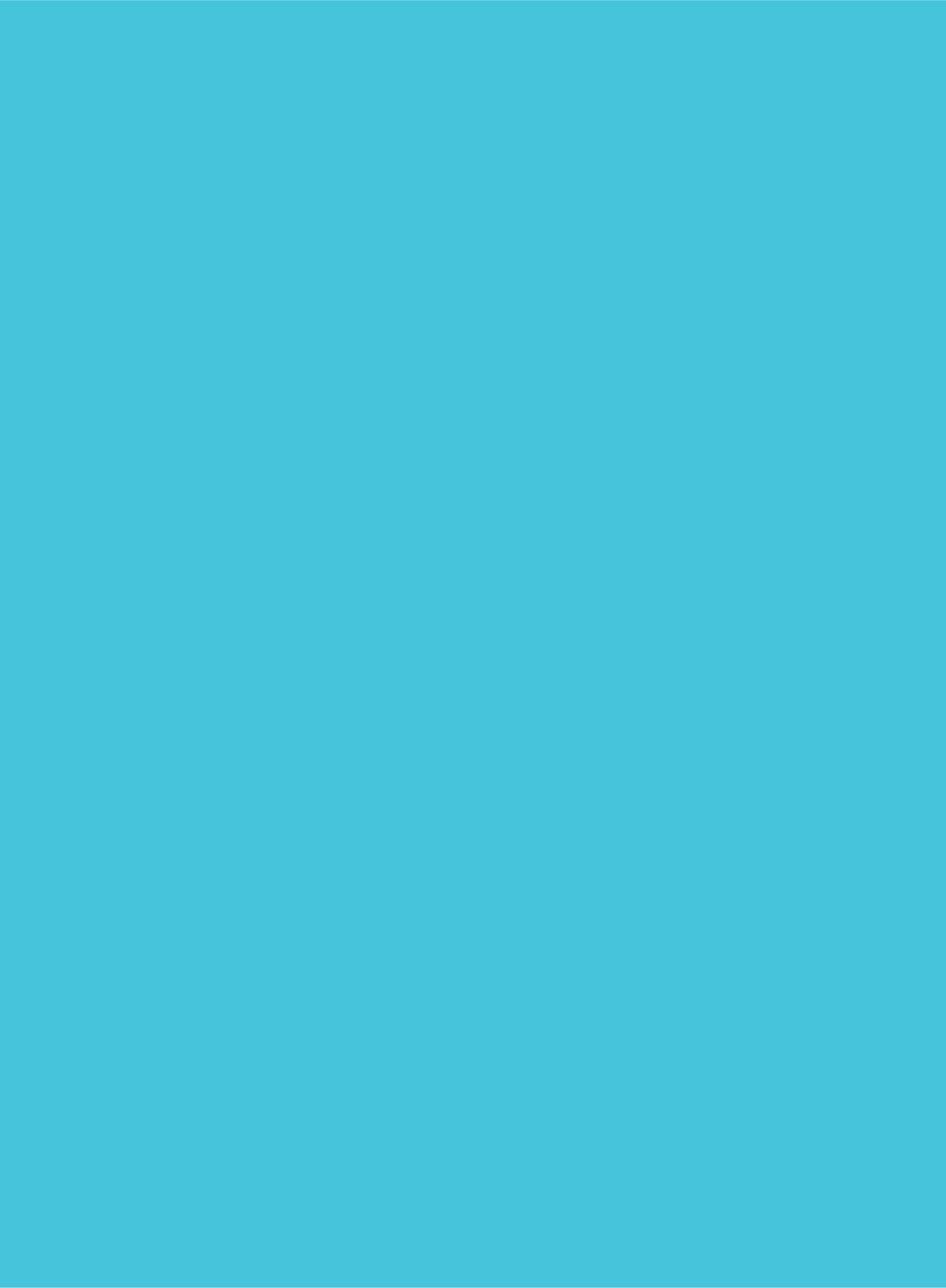 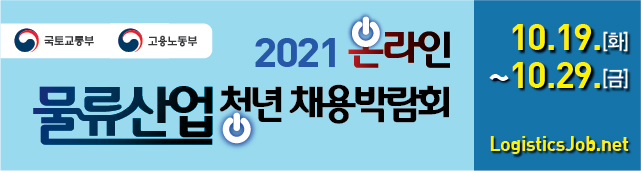 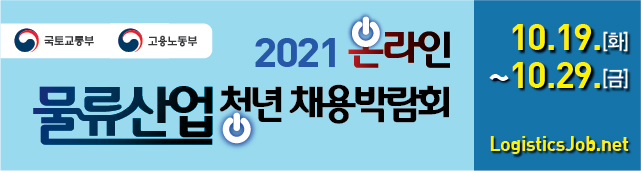 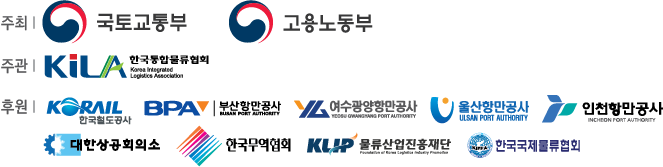 온라인 채용박람회 홍보 요청의 건
1. 행사 내용 홈페이지 게시

 1) 별도 첨부한 행사 공고 게시글 파일과 포스터 이미지 파일을 기관 홈페이지/취업지원센터
     홈페이지 등에 게첨 부탁드립니다.
 2) 행사 공고 게시글 파일에 제목 및 행사 소개글이 있으니 복사하여 붙여넣기로 입력해 
     주시면 됩니다.
 3) 이미지 파일도 같이 게시 가능할 경우 첨부된 행사 포스터 파일도 같이 올려 주시면 
     감사하겠습니다.
 4) 게시글 게첨 후 캡처하여 운영사무국 메일로 보내주시면 감사의 마음으로 행사 후 
     소정의 사은품을 보내 드릴 예정입니다. 
 5) 자세한 참가기업 정보 및 구직자 참가방법은 
     홈페이지 (www.LogisticsJob.net)를 참조해 주시기 바랍니다.
취업지원센터 홈페이지 
↓게시글 등록 캡처 예시↓
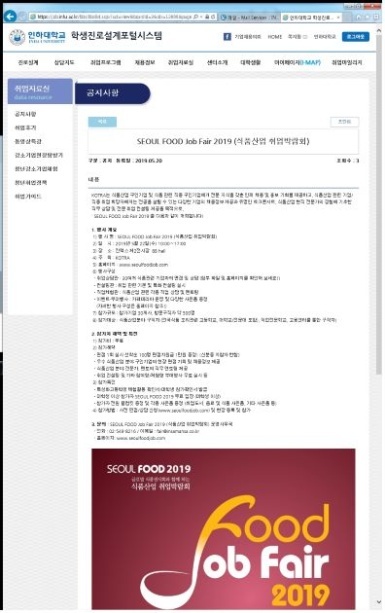 2. 행사 내용 블로그, 단체 채팅방 등 게시

 1) 별도 첨부한 행사 공고 게시글 파일과 포스터 이미지 파일을 각 기관/단체가 가진 
     블로그나 단체 채팅방에 홍보해 주시기를 부탁드립니다.
 2) 홍보 내용은 바로 위 항목의 자료를 활용해 주시면 됩니다.
 3) 이미지 파일도 같이 게시 가능할 경우 첨부된 행사 포스터 파일도 같이 올려 주시면 
     감사하겠습니다.
 4) 게시글 게첨 후 캡처하여 운영사무국 메일로 보내주시면 감사의 마음으로 행사 후 
     소정의 사은품을 보내 드릴 예정입니다. 
 5) 자세한 참가기업 정보 및 구직자 참가방법은 
     홈페이지 (www.LogisticsJob.net)를 참조해 주시기 바랍니다.
단톡방 등 SNS
↓게시글 등록 캡쳐 예시↓
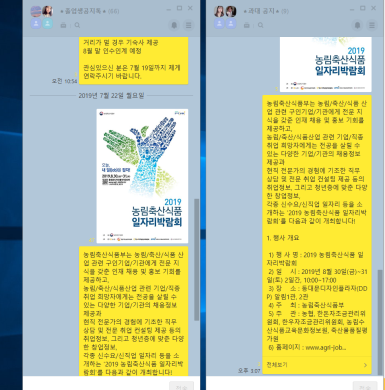 4
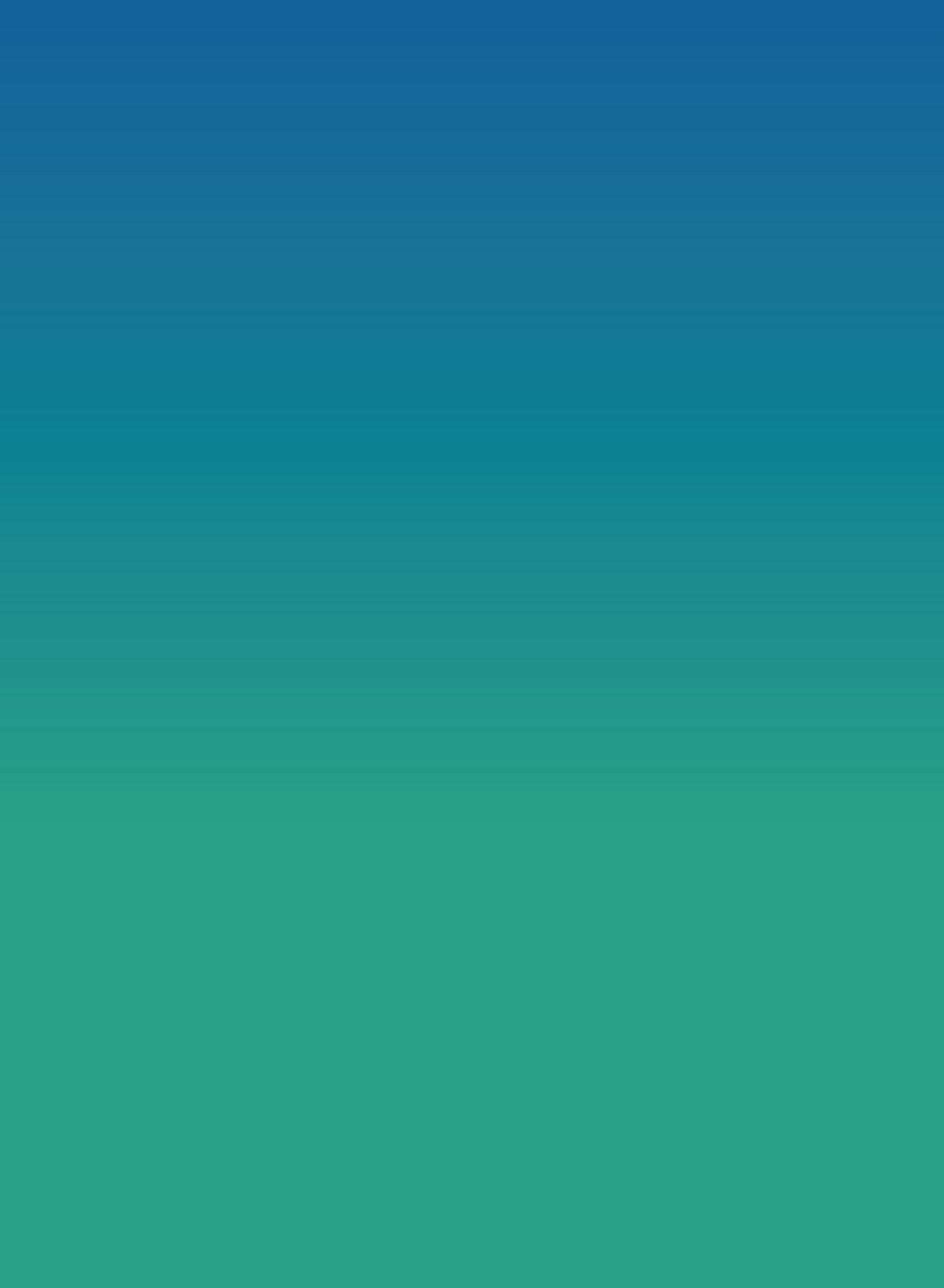 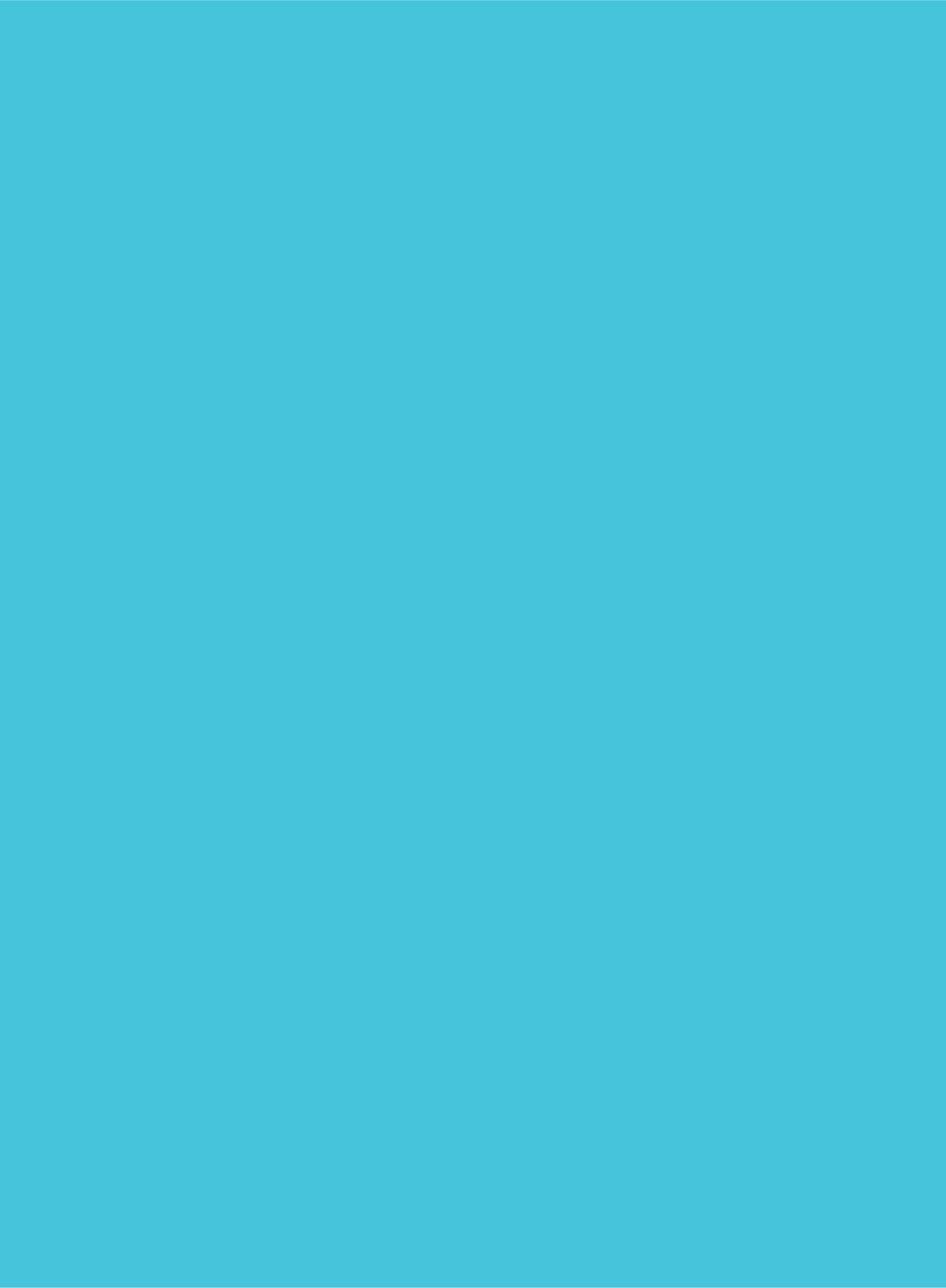 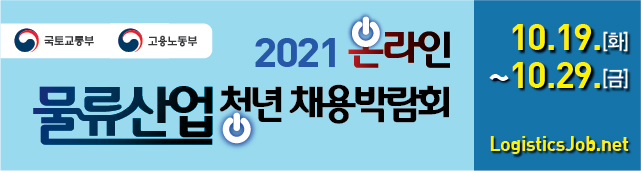 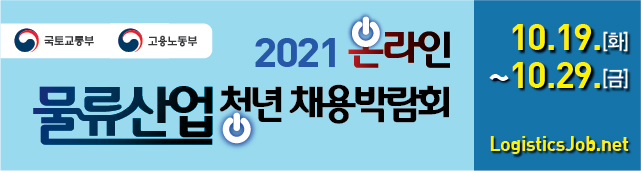 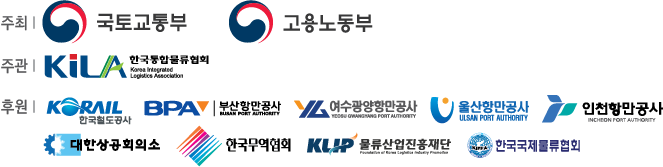 온라인 채용박람회 홍보 요청의 건
3. 기타 구직자/학생 대상 문자/이메일 발송

 1) 재학생 및 기타 구직자 집단에게 문자 또는 이메일 발송이 가능하시면 본 행사 홍보 문자/이메일 발송을 요청 드립니다.
 2) 이메일의 경우 행사 공고 게시글 파일의 내용으로 메일을 보내주시면 됩니다. (내용 동일)
 3) 문자의 경우 아래 문구로 발송 부탁드립니다.



 4) 문자 또는 이메일 발송 내용을 캡쳐하여 운영사무국 메일로 보내주시면 감사의 마음으로 행사 후 
    소정의 사은품을 보내 드릴 예정입니다.
(문자 발송 예시)
온라인 물류산업 청년 채용박람회 www.LogisticsJob.net
기관/학교 홈페이지 
↓배너/팝업 등록 캡쳐 예시↓
4. 홈페이지 팝업 배너 

 1) 귀 학교/기관 등의 홈페이지에 팝업/배너 등의 홍보가 가능하신 곳은 연락주시면 
    직접 필요 사이즈로 제작하여 배너를 송부해 드립니다.
 2) 배너 타겟 주소는 다음과 같습니다. (행사 홈페이지)
    - www.LogisticsJob.net
 3) 팝업 또는 배너 게첨 내용을 캡쳐하여 운영사무국 메일로 보내주시면 감사의 
    마음으로 행사 후 소정의 사은품을 보내 드릴 예정입니다.
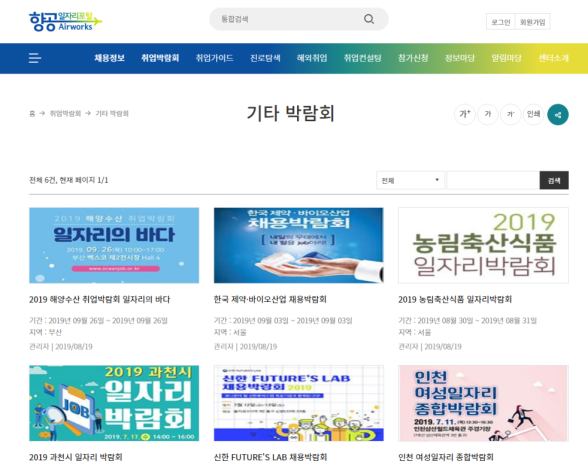 5
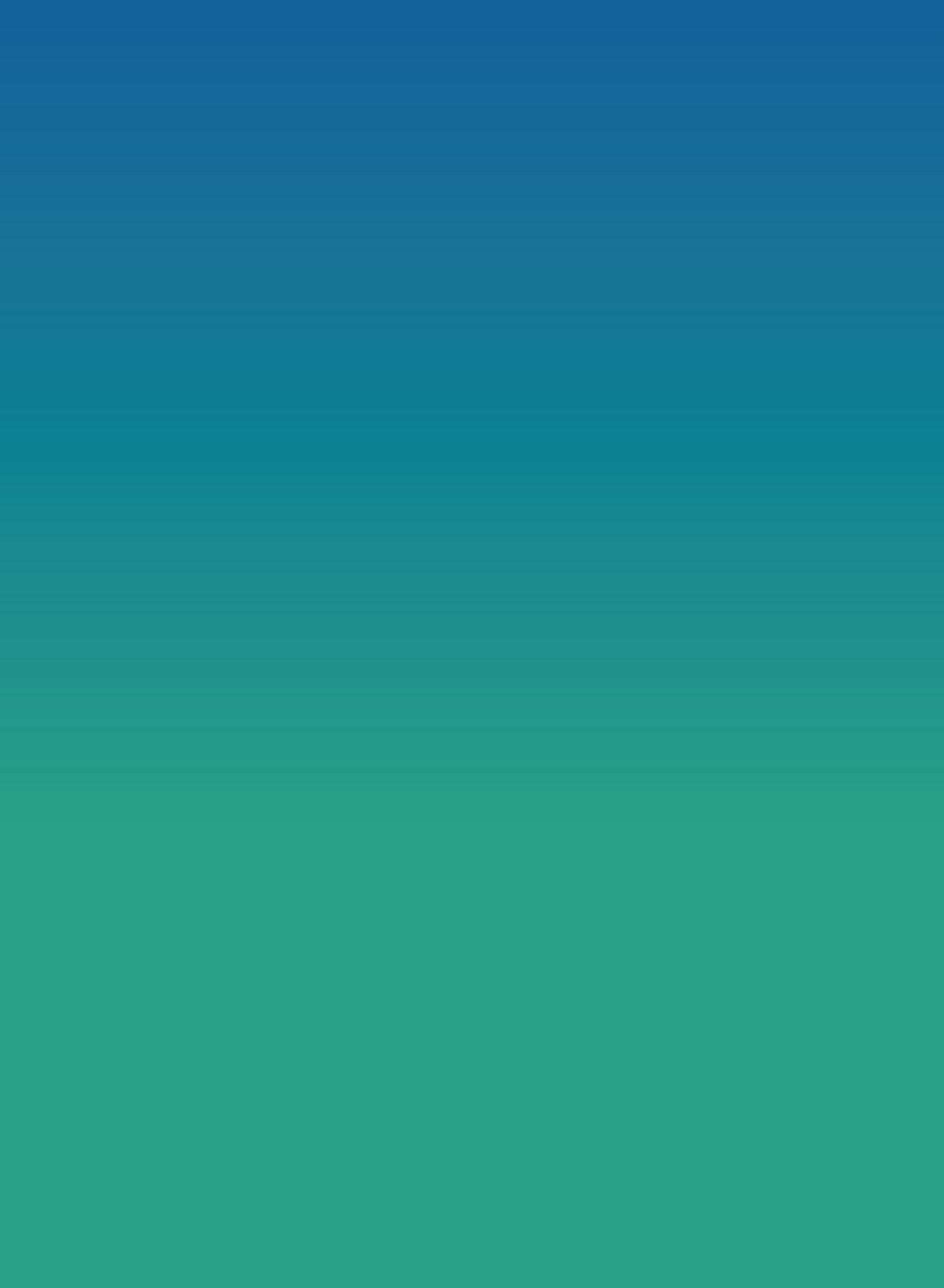 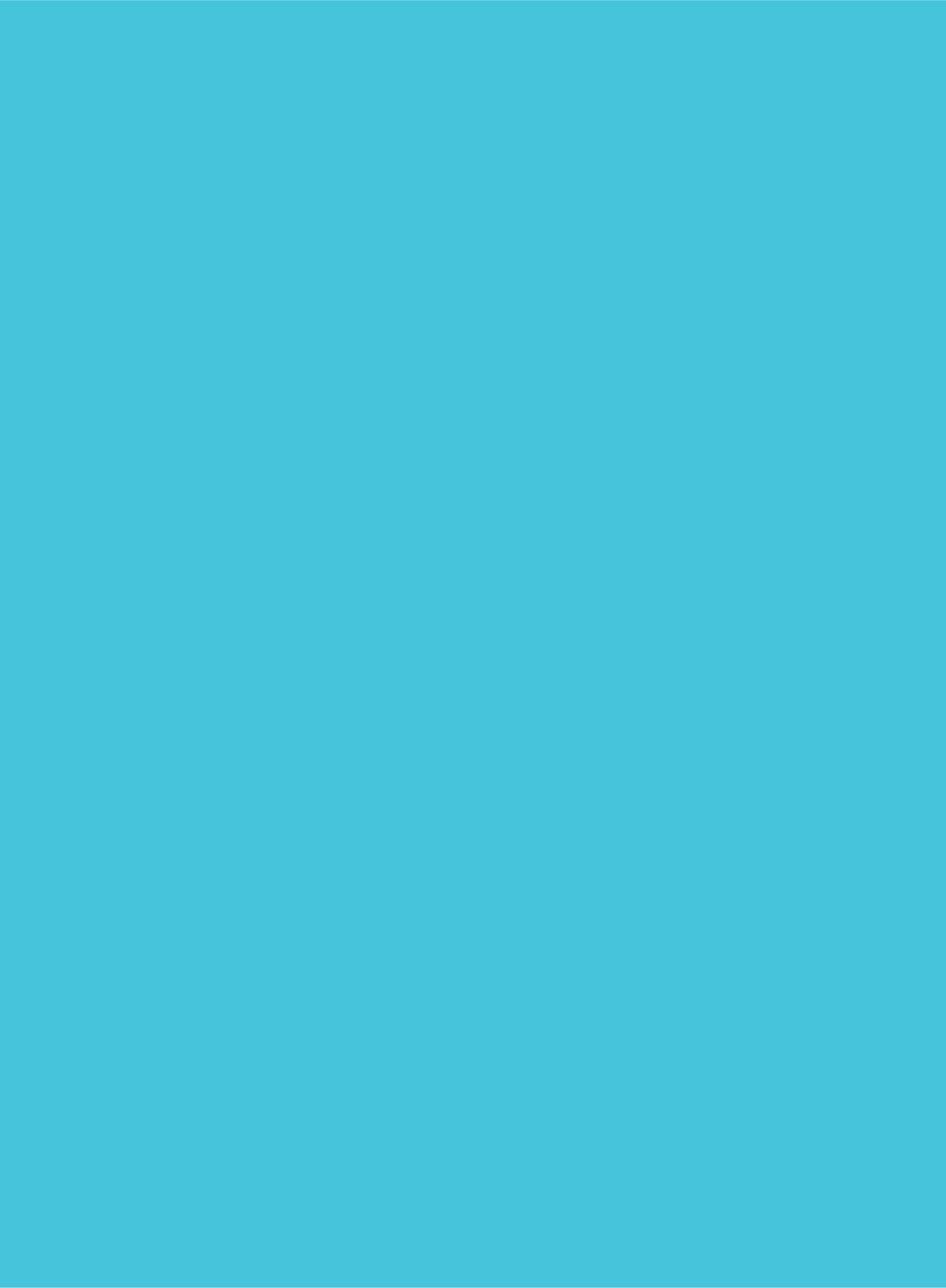 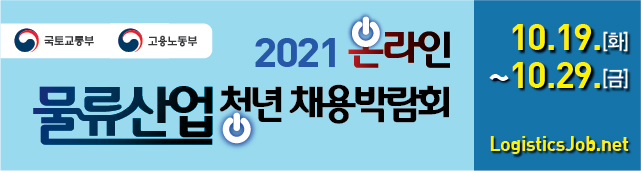 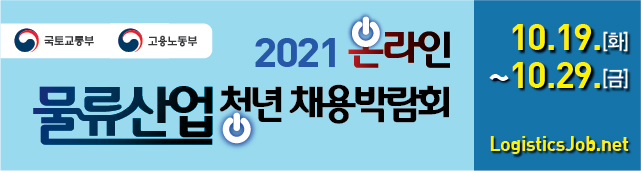 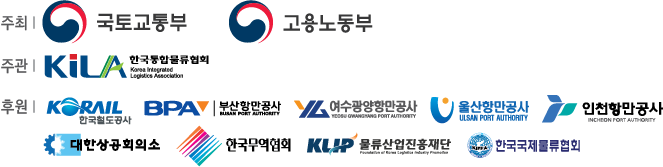 참가 구직자 사은품
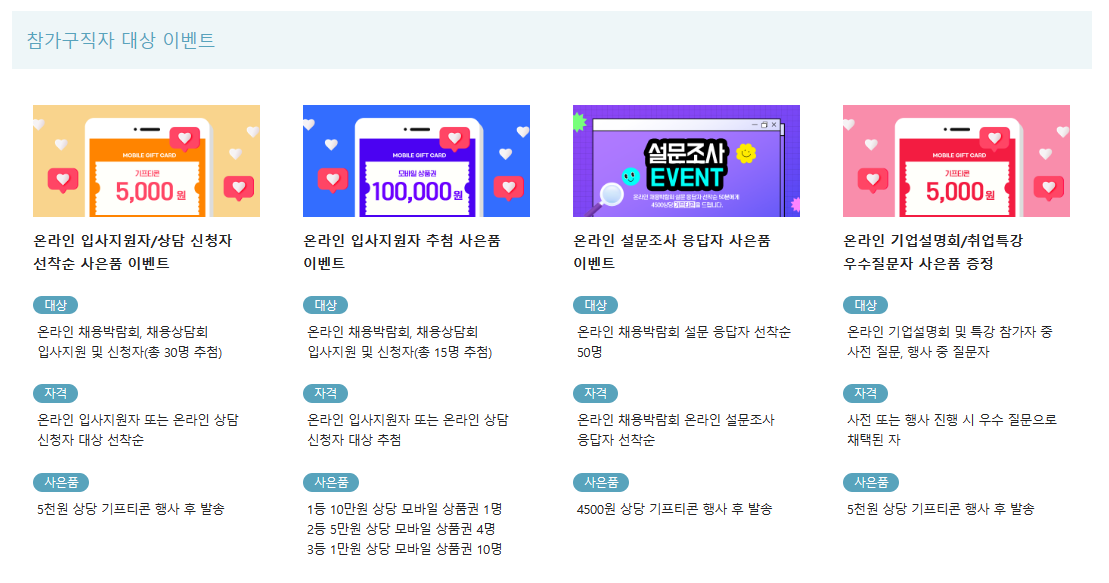 6
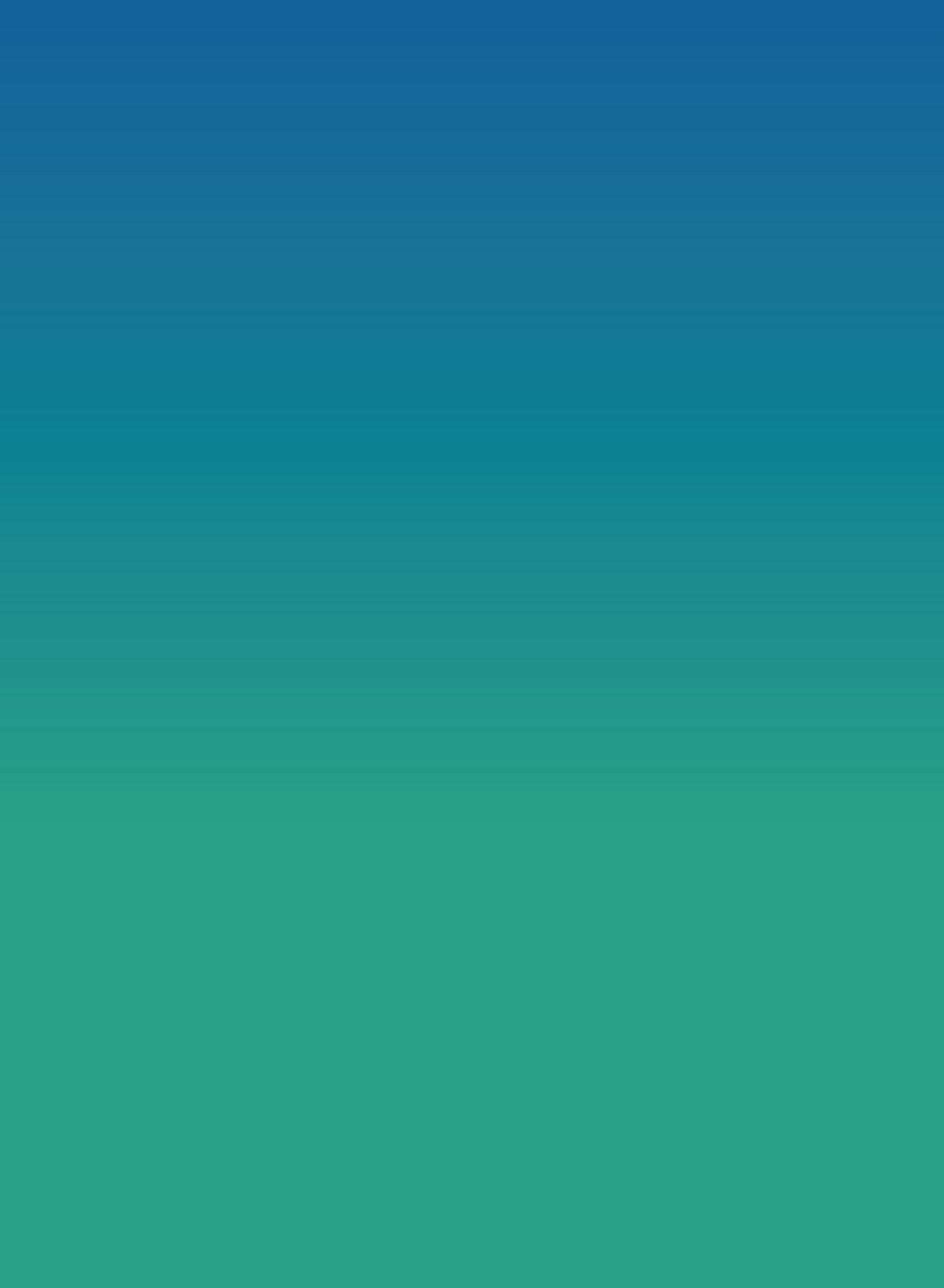 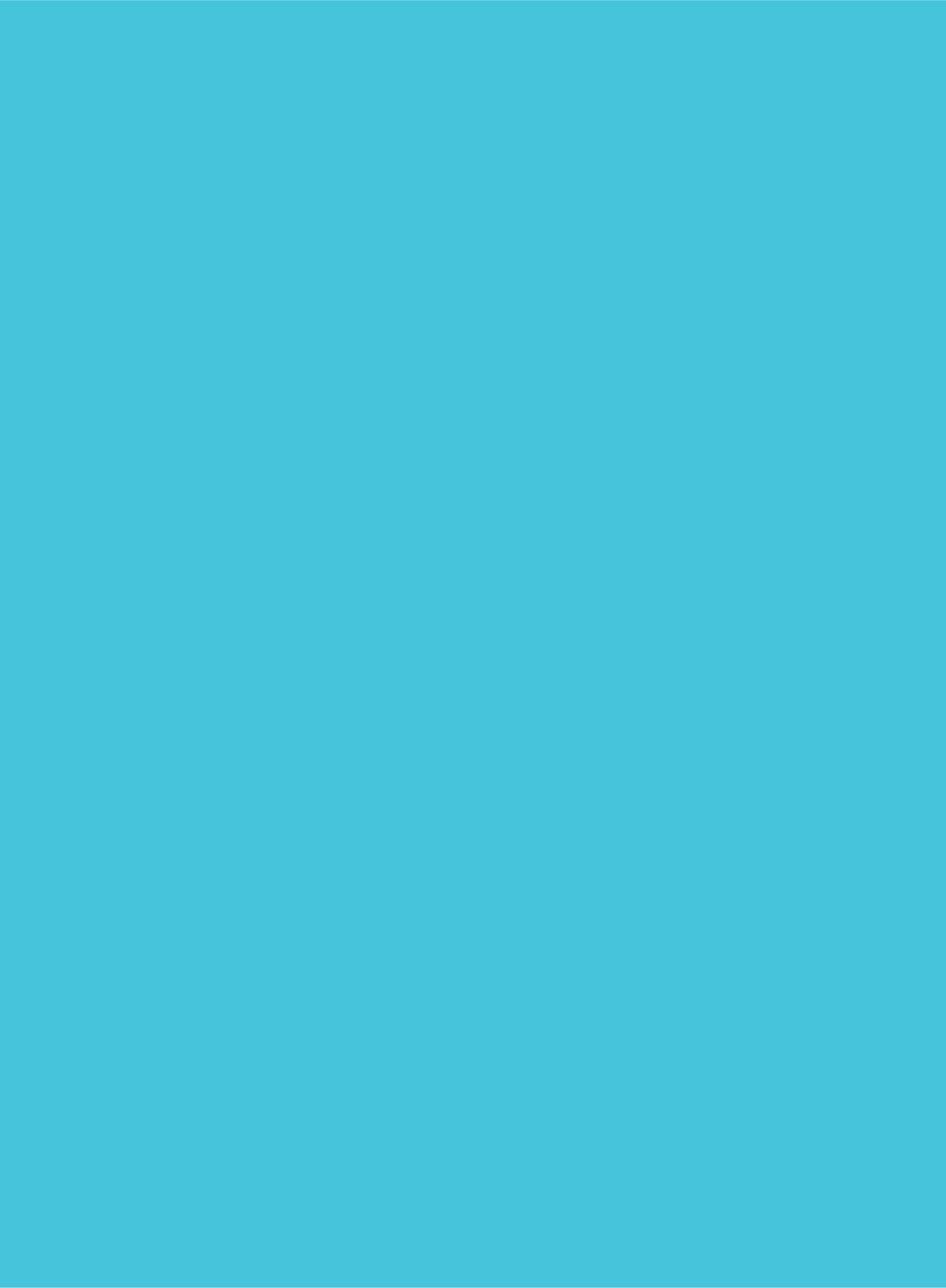 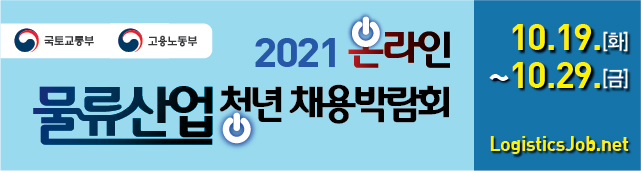 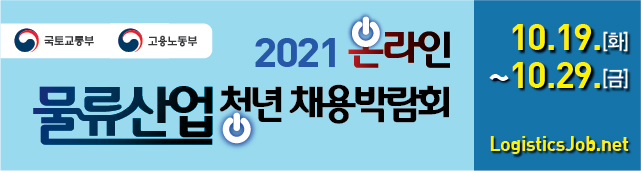 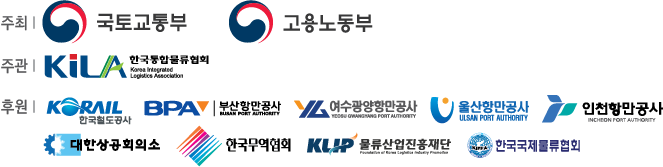 별도 첨부 파일
1. 행사 홍보용 이미지 파일 (포스터 파일 및 각종 사이즈의 배너 모음)
2. 행사 홍보글 게첨용 예시 글 (복사해서 붙여넣기!)
행사 홍보, 구직자 참가 관련 문의
○ 2023 온라인 물류산업 청년 채용박람회 운영사무국
  - 전      화 : 02-548-8229
  - 이  메  일 : fairinsa1@naver.com
  - 홈페이지 : www.LogisticsJob.net

      (운영시간. 09:30~18:00 / 점심시간. 12:00~13:00)
7
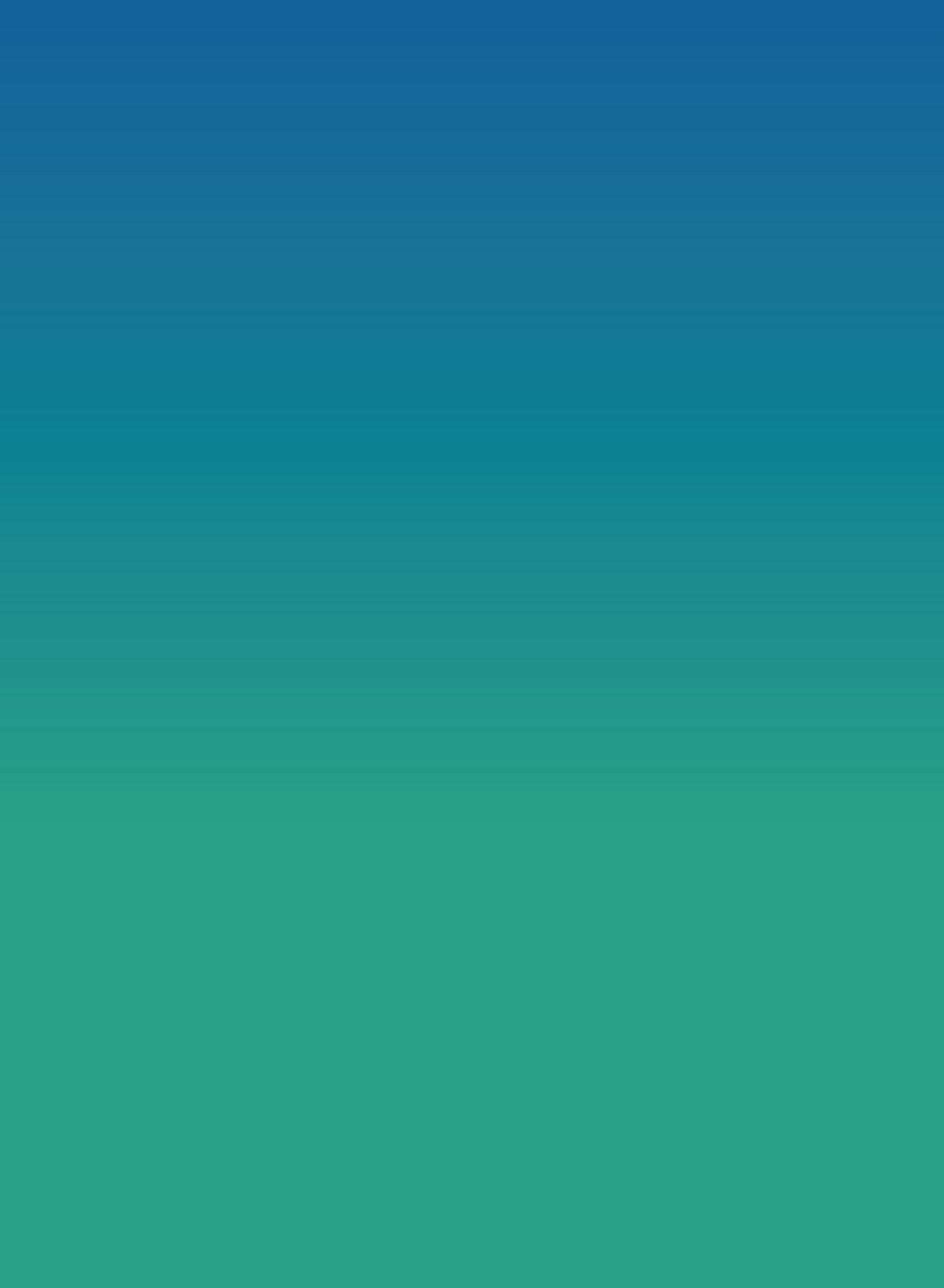